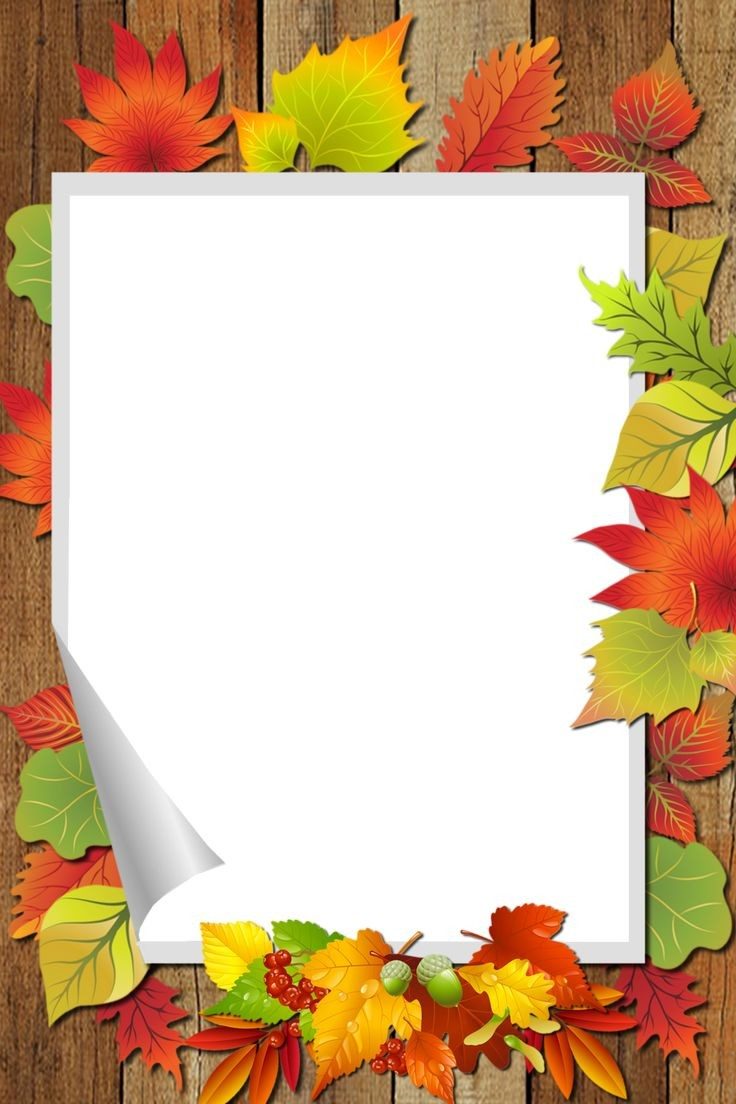 Муниципальное автономное дошкольное образовательное учреждение 
детский сад «Детство» комбинированного вида 
структурное подразделение – детский сад № 75




Конспект 
совместной интегрированной деятельности педагога – психолога и музыкального руководителя 
с детьми старшего дошкольного возраста 
на тему: «Осень бывает разная: 
зеленая, желтая, красная»




Выполнили:
Педагог – психолог
Костюшина А.В.
Музыкальный руководитель
Чакина Н.С

г. Нижний Тагил
2022 год
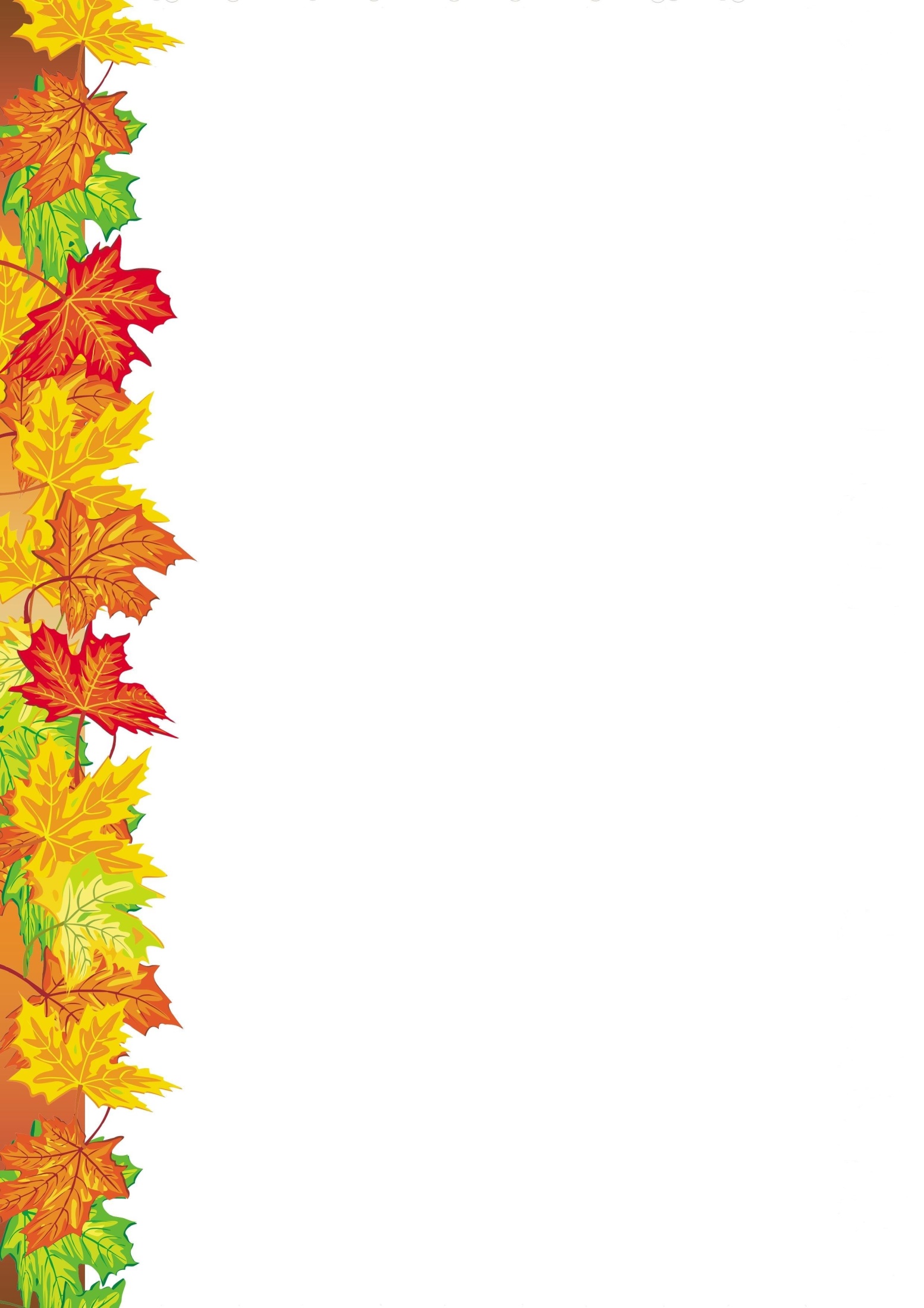 Возрастная группа: дети старшего дошкольного возраста 5-6 лет.
Форма организации: групповая.
Учебно – методический комплект:
1.	Бычкова С.С. «Формирование умения общения со сверстниками у старших дошкольников». М.:АРКТИ, 2002.
2.	Кряжева Н.Л. «Развитие эмоционального мира детей». – Ярославль: Академия развития, 1996.
3.	Узорова О.Е., Е.А. Нефедова. «Пальчиковая гимнастика» М.:Астрель, 2007.
Оборудование: мольберт (3 шт.); цветные листья деревьев: клен, береза, дуб; разрезные картинки листьев: клен, дуб; рисунки стволов деревьев (3 шт.); магниты; цветные карандаши, листья деревьев для разукрашивания; телевизор; презентация на тему: «Листопад», MP3 – за кадровая музыка.
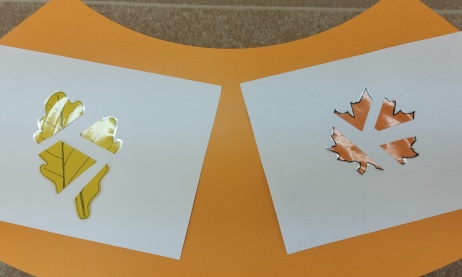 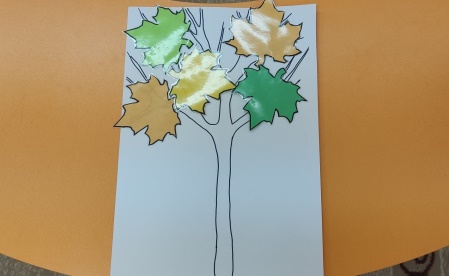 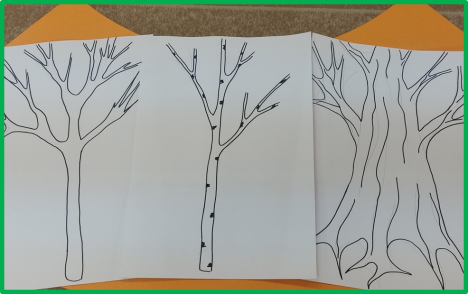 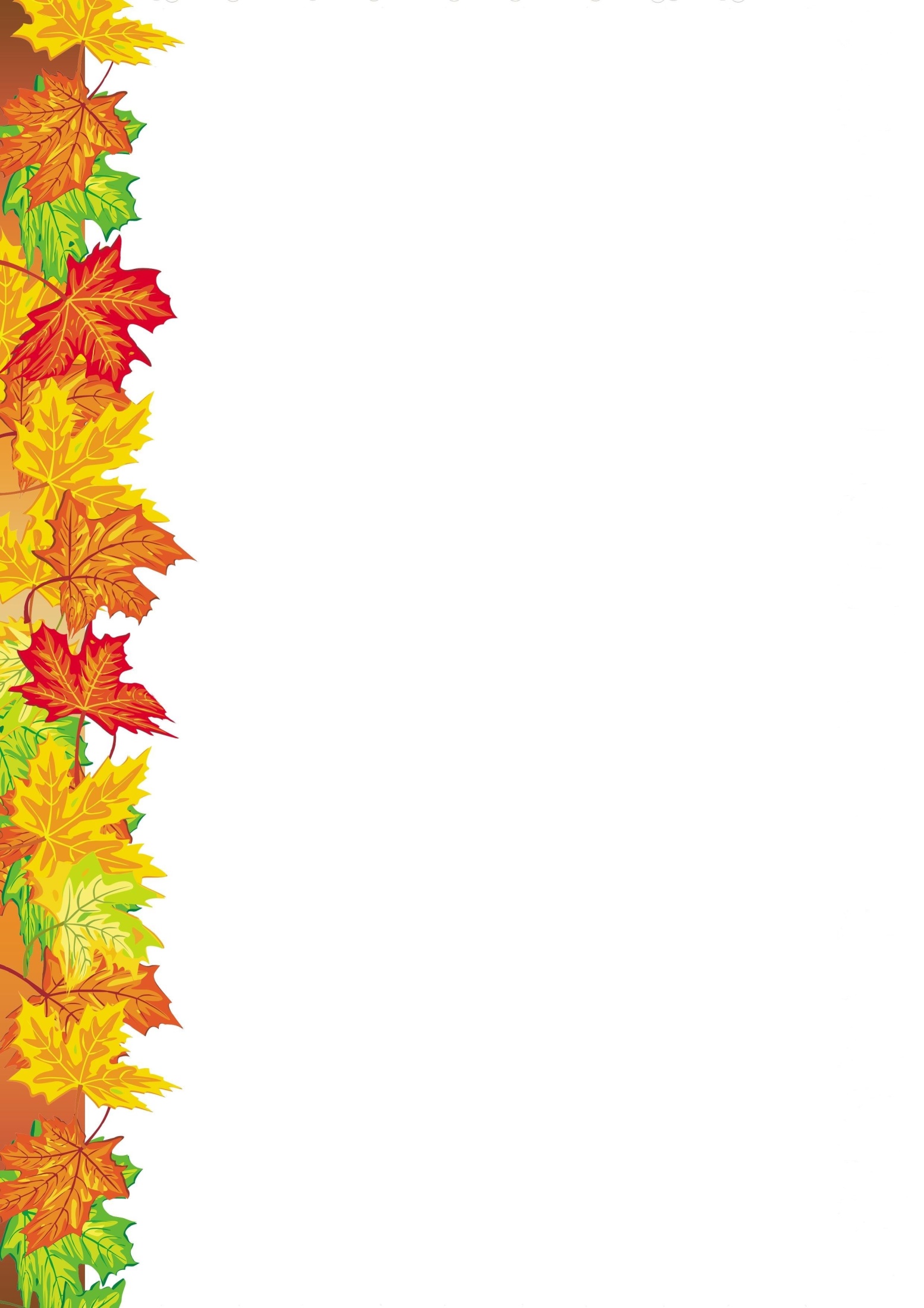 Цель: Создание условий для коммуникативного развития детей старшего дошкольного возраста средствами педагогических технологий (игровая, личностно-ориентированный подход, здоровьесберегающие технологии).

Задачи:
1. Обучающие:
1. Показать детям многообразие красок золотой осени. Раскрыть новое понятие – «листопад».
2. Формировать у детей умения различать листья разных деревьев;
3. Формировать познавательный интерес к природе, уточнить и закрепить представления детей об осени по средствам подвижных игр.
2. Развивающие:
1. Обеспечить ситуации, способствующие развитию познавательного интереса к природе;
2. Систематизировать знания детей о листьях: цвет, форма, принадлежность к дереву;
3. Создать условия, способствующие развитию психических процессов: внимание, память, мышление, речь;
4.Формировать отношения доверия, сотрудничества.
3. Воспитательные:
1. Поддерживать активность, инициативность; 
2.Способствовать снятию психического и физического напряжения.
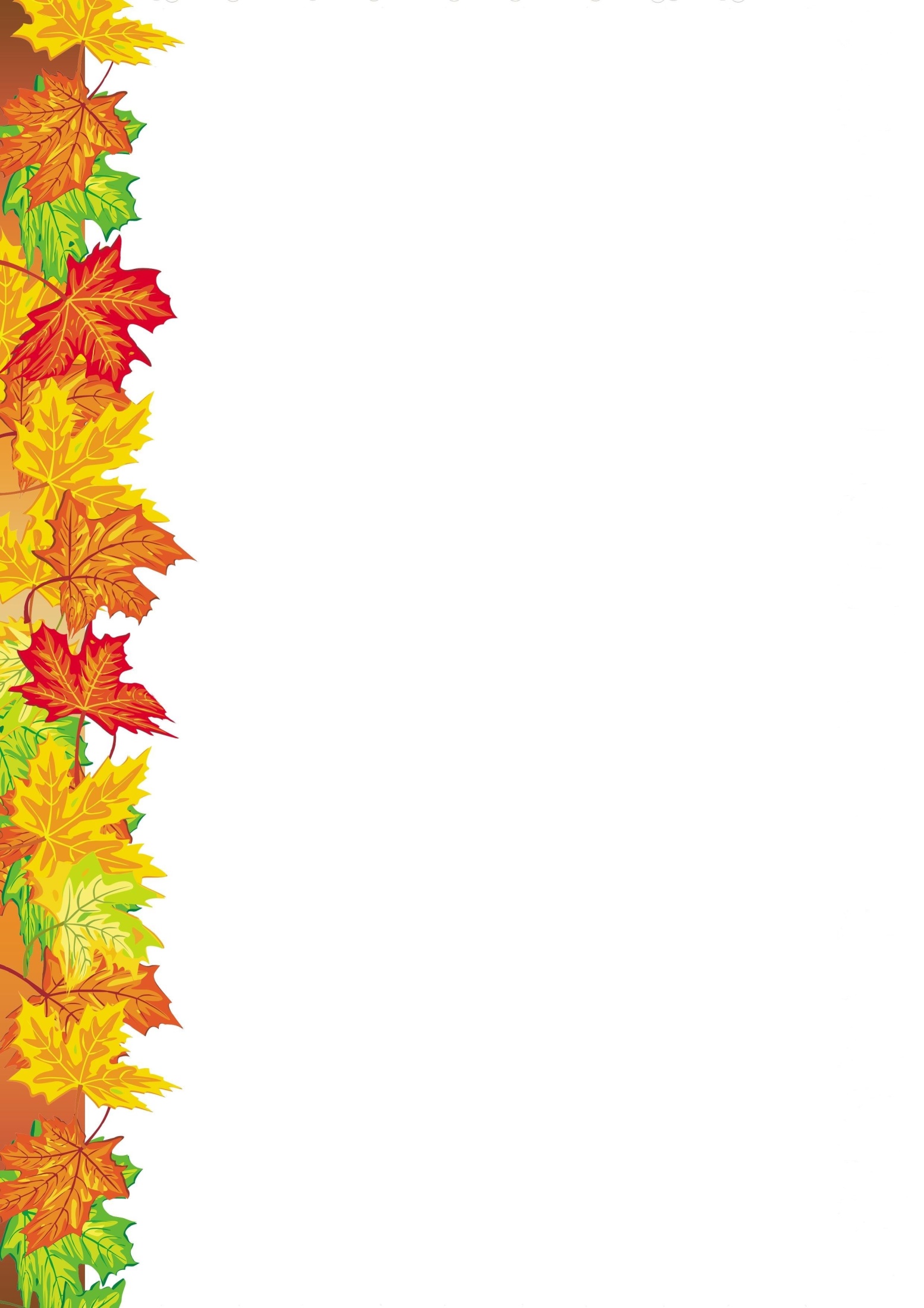 Игра – приветствие «Давай поздороваемся»
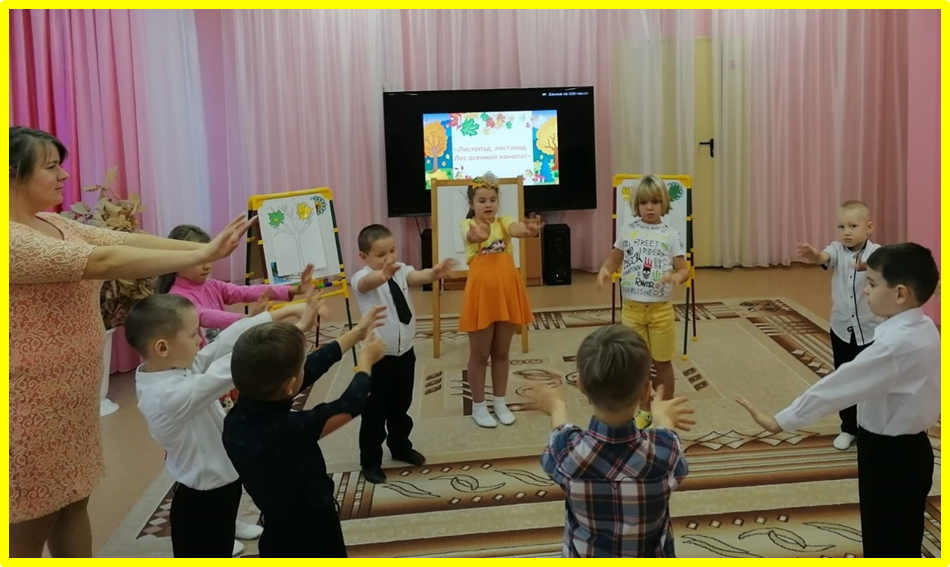 Подвижная игра «С какого дерева листок?»
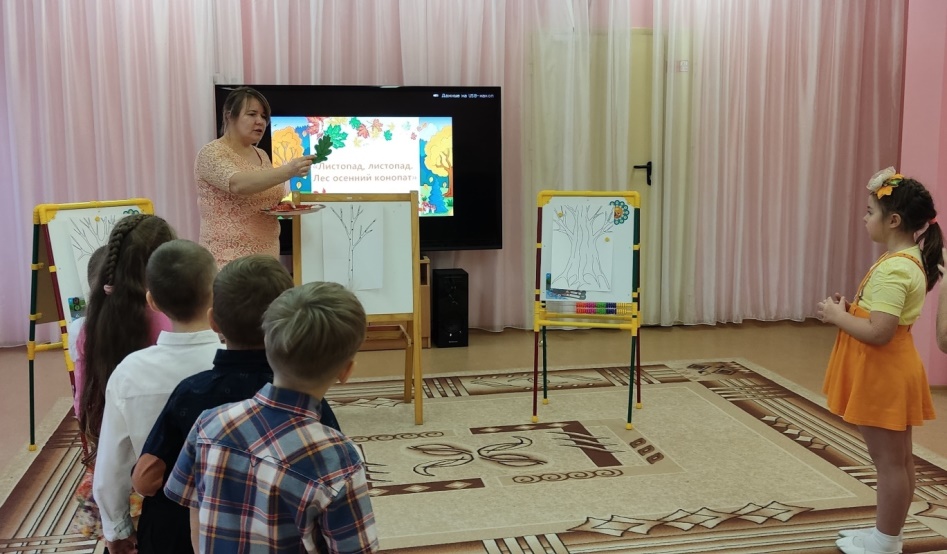 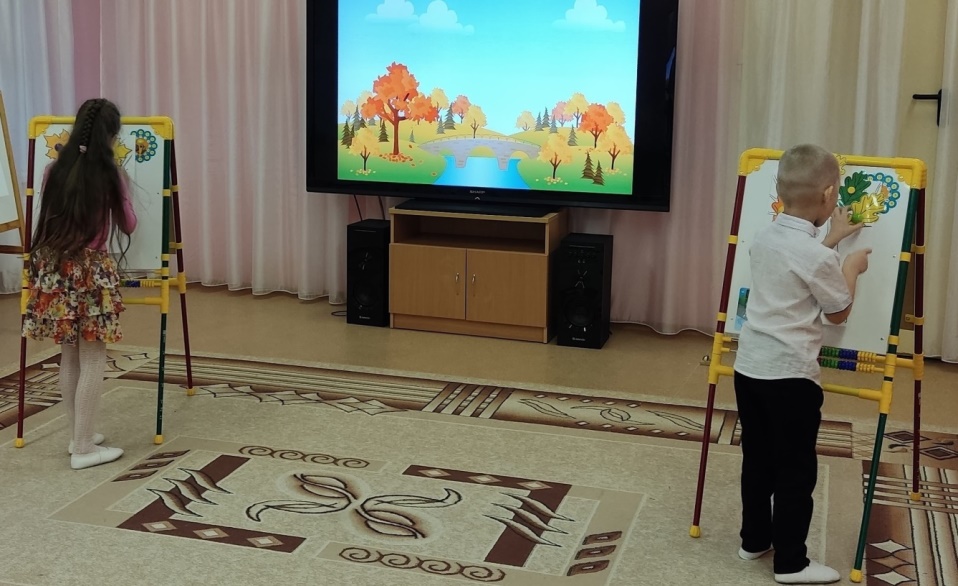 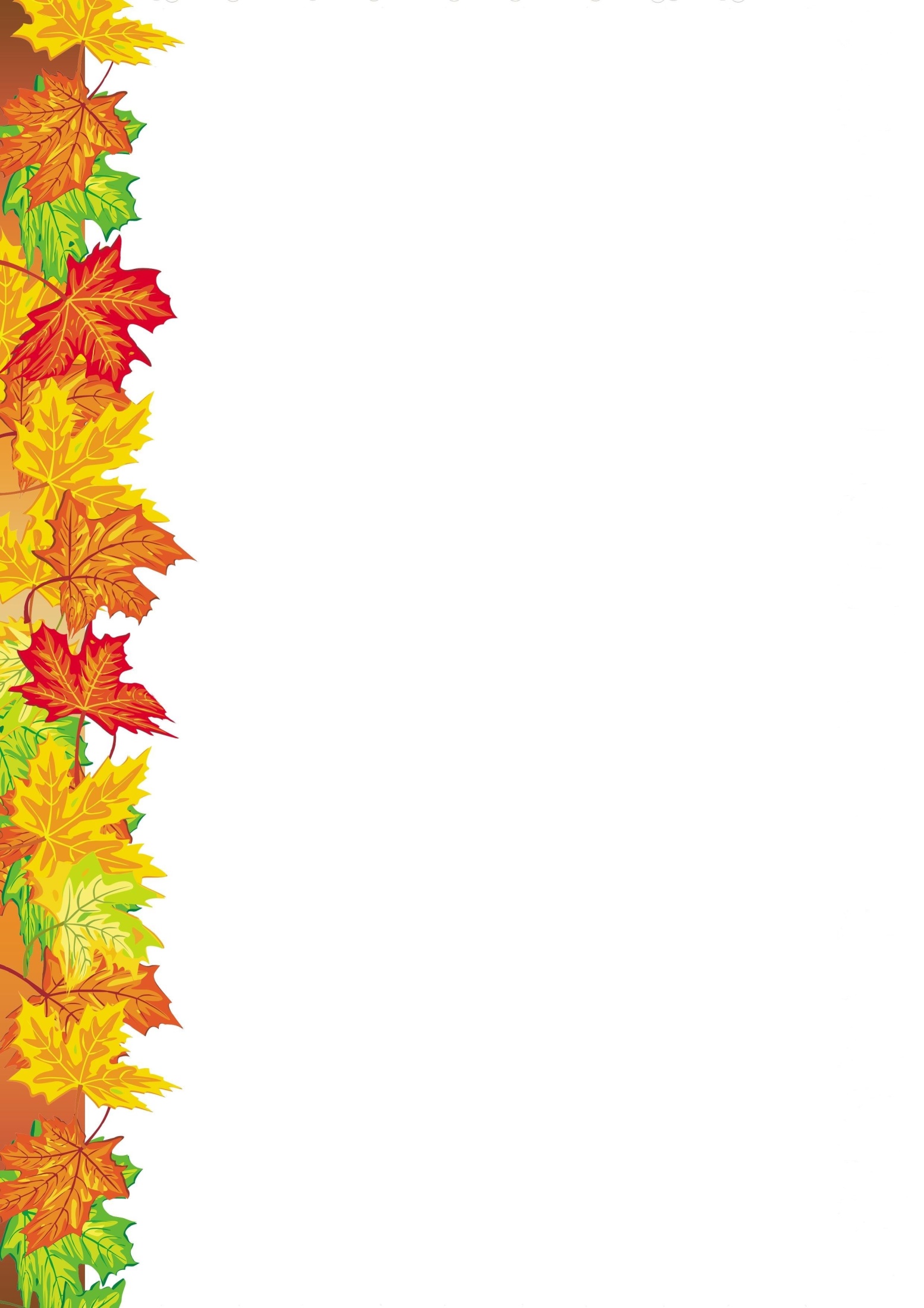 Игра «Собери листочки»
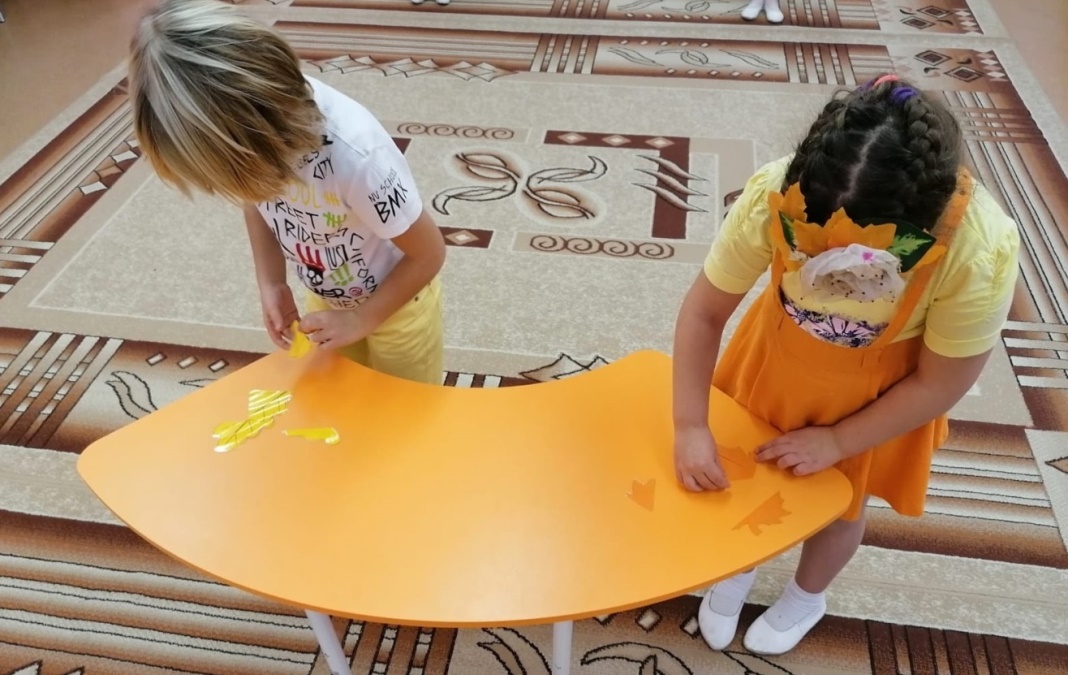 Пальчиковая гимнастика «Собираем листочки»
Раз, два, три, четыре, пять,                  (загибаем
                                   пальчики, начиная с большого)
Будем листья собирать.                        (сжимаем и 
                                                       разжимаем кулачки)
Листья березы                                            (загибаем
                                   пальчики, начиная с большого)
Листья рябины
Листики тополя,
Листья осины,
Листики дуба мы соберём,
Осенний букет домой отнесём.           (шагаем на
                                месте ногами,  хлопая в ладоши)
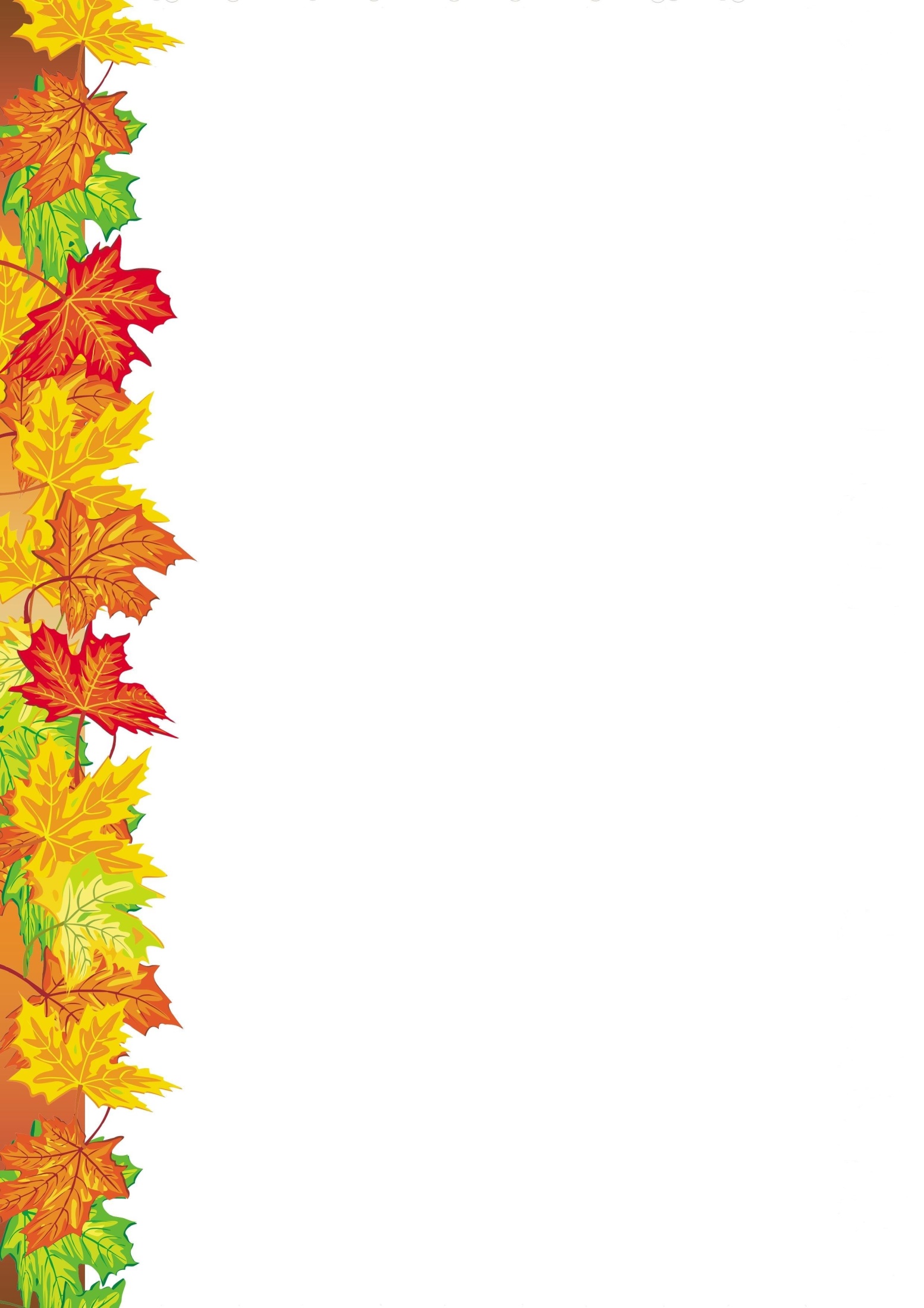 Подвижная игра «Листопад»
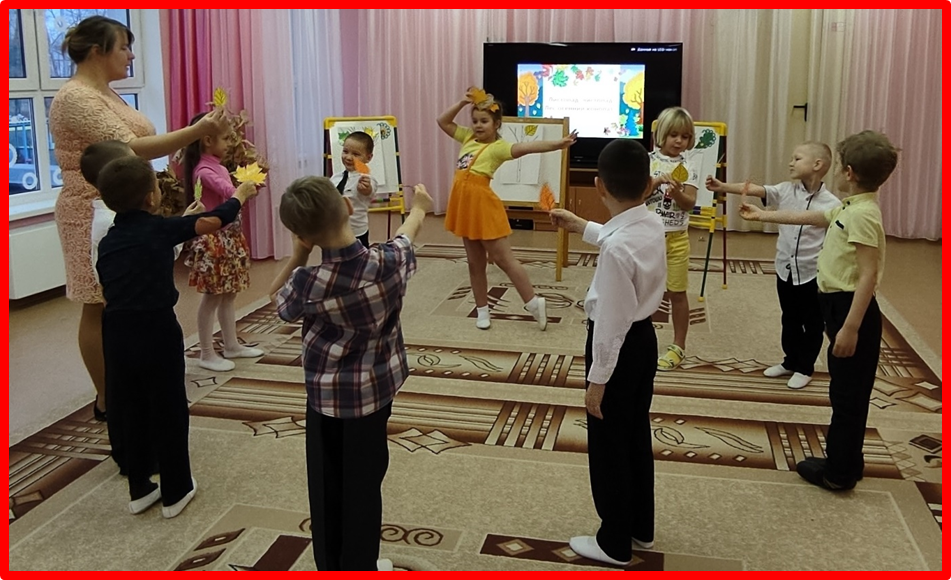 Игра «Дерево настроения»
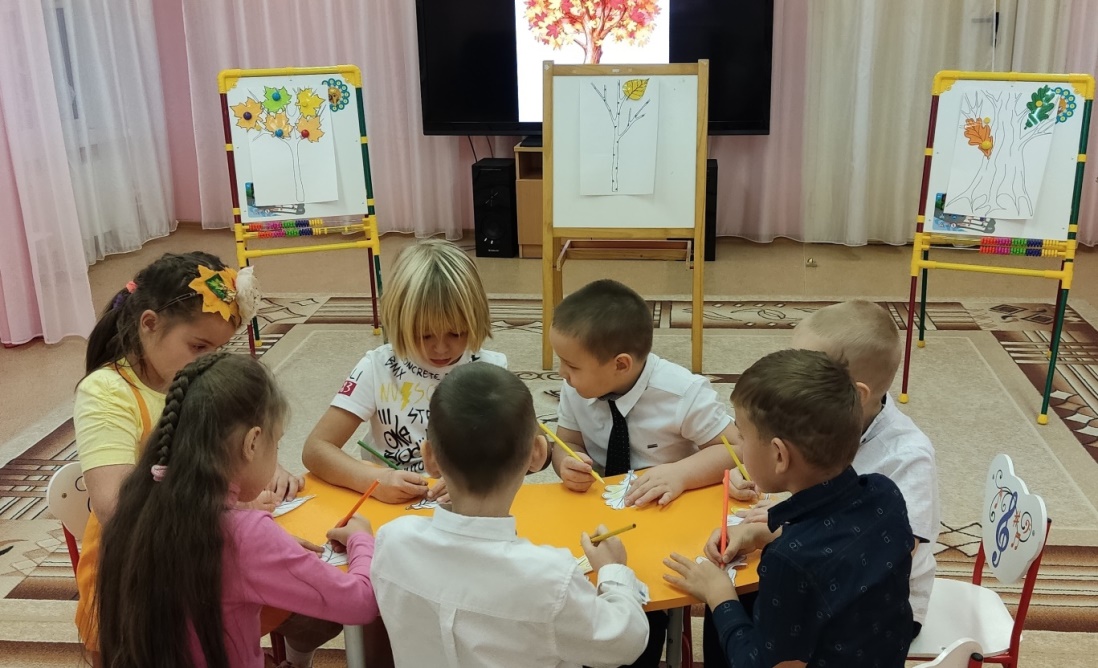 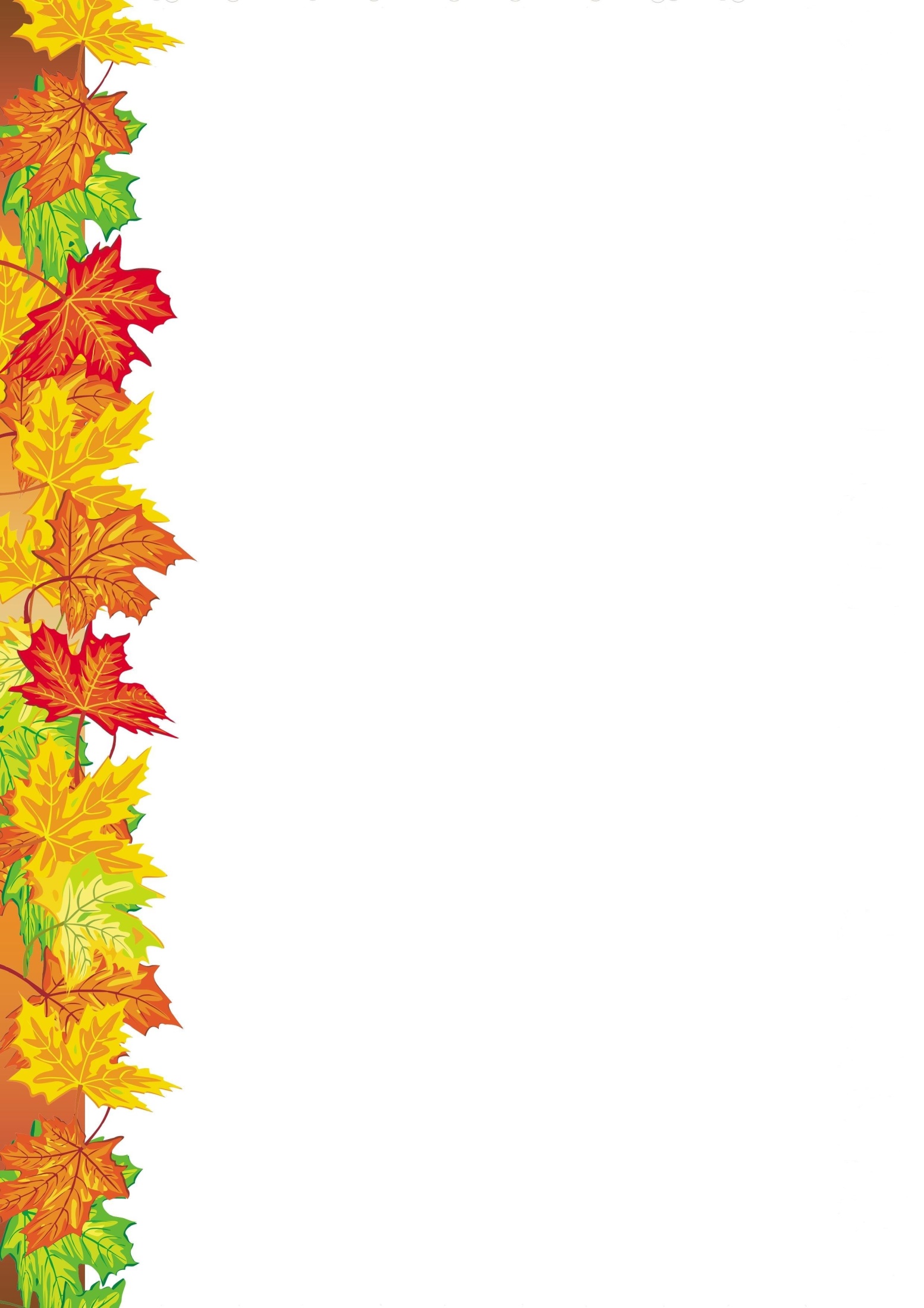 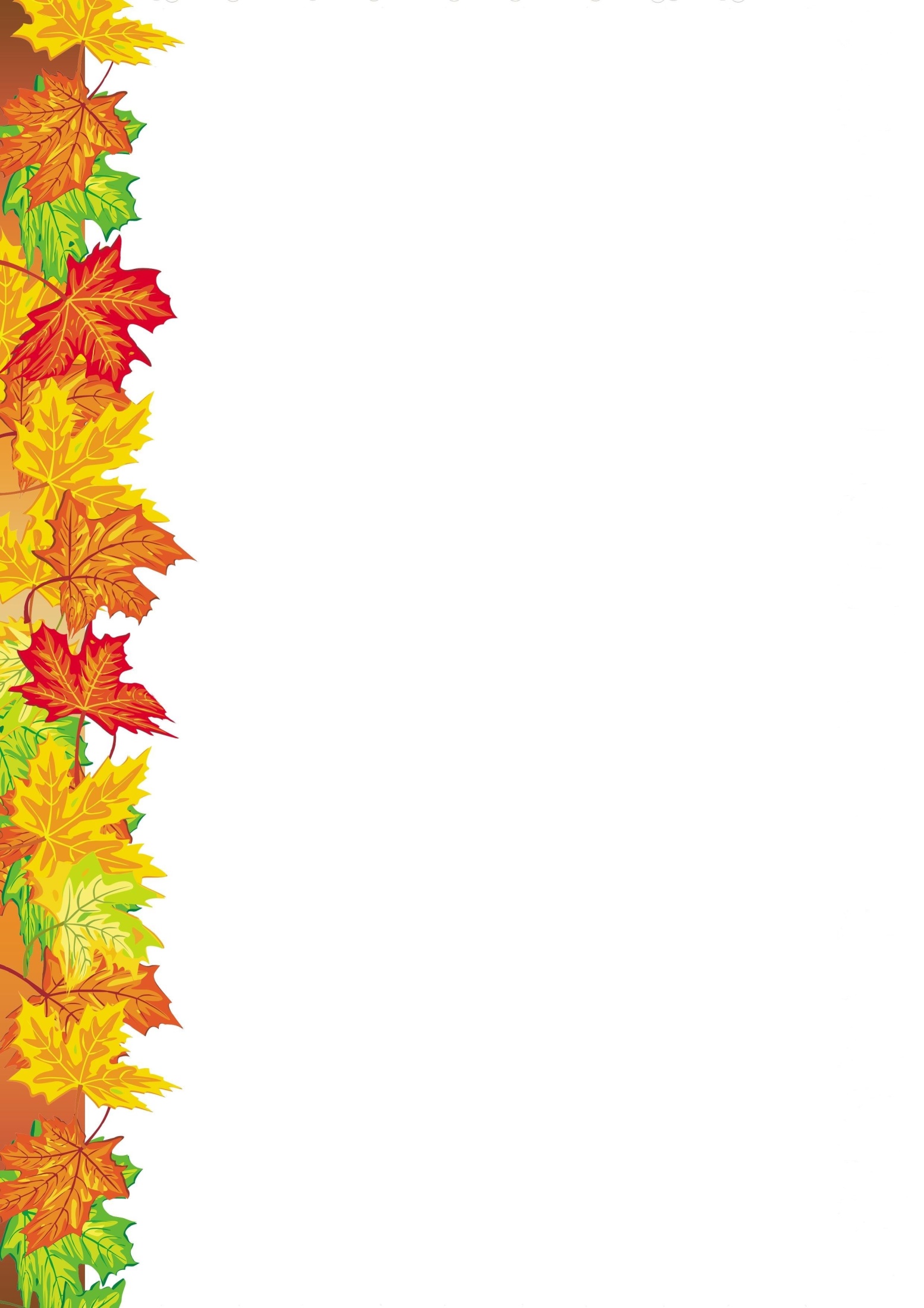 Подвижная игра «Листопад»
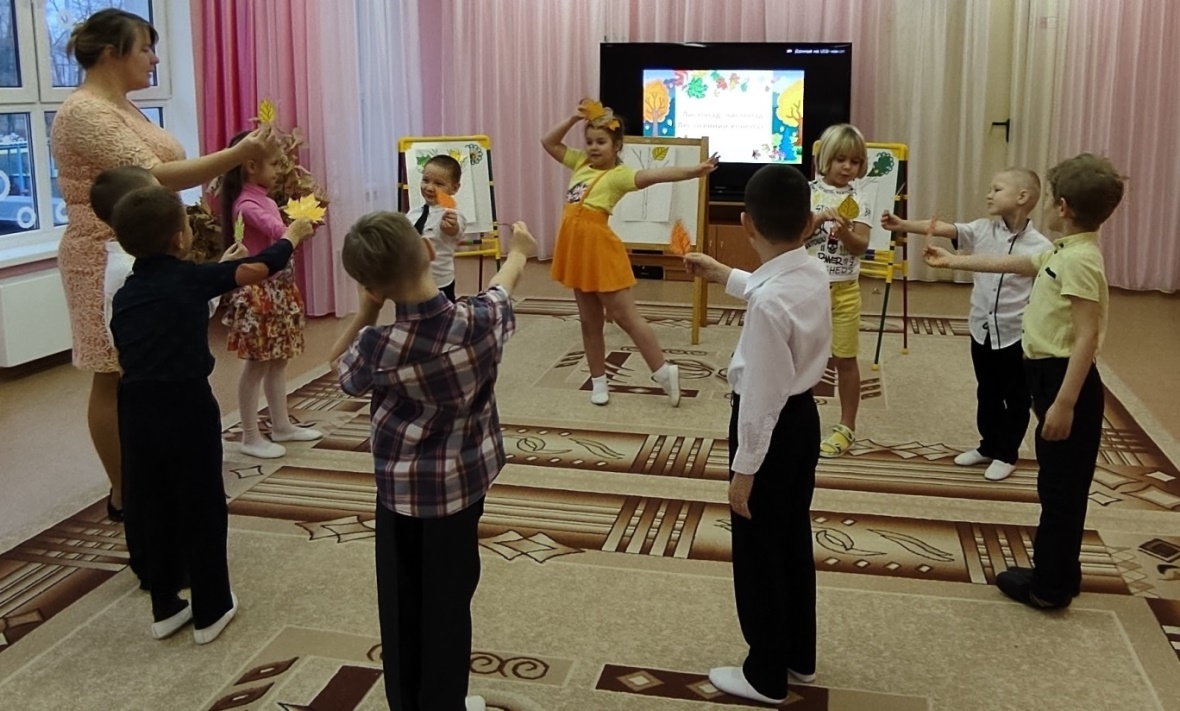 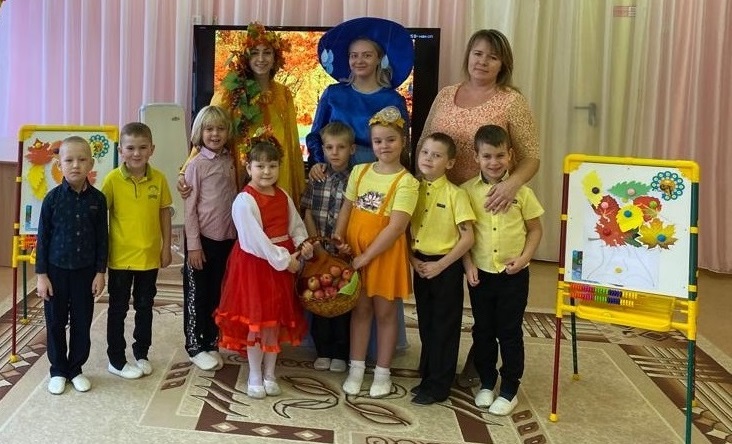 Игра «Дерево настроения»
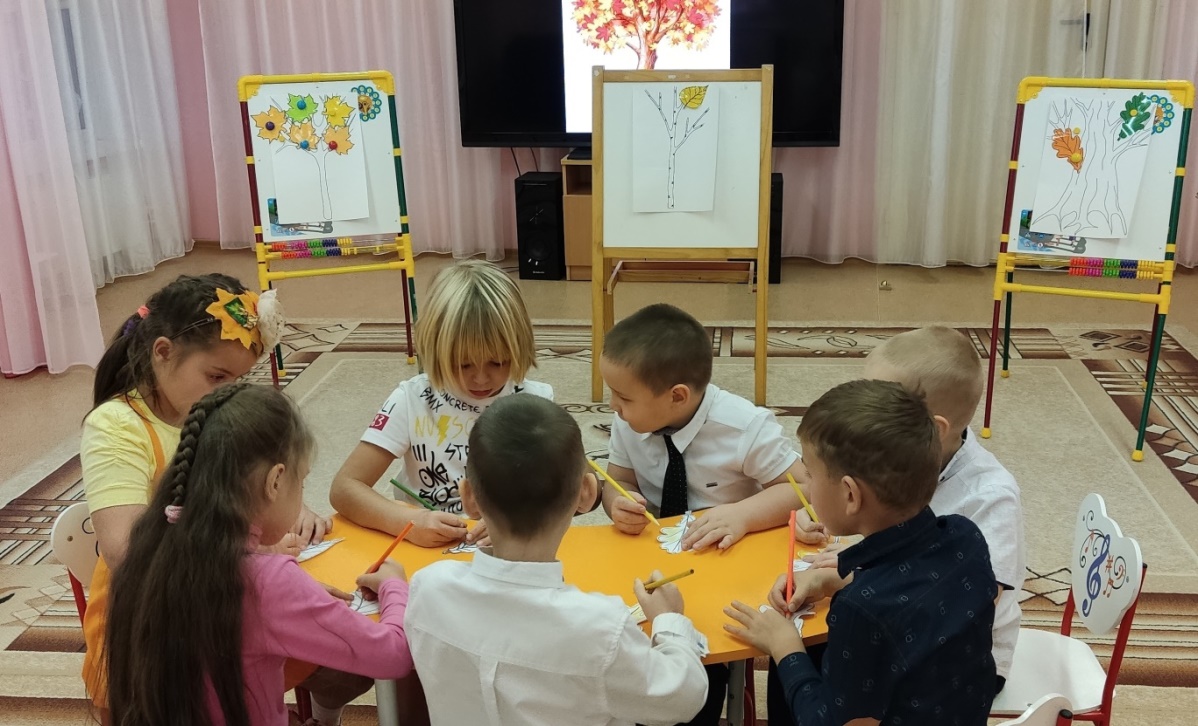 Спасибо за внимание!